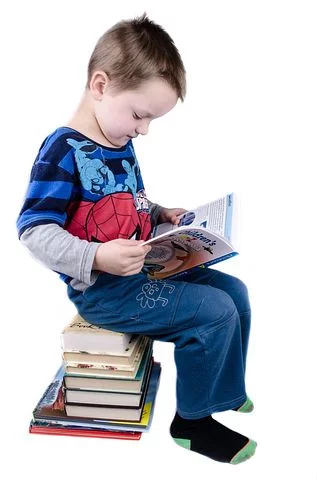 Wpływ czytania na rozwój dzieci i młodzieży
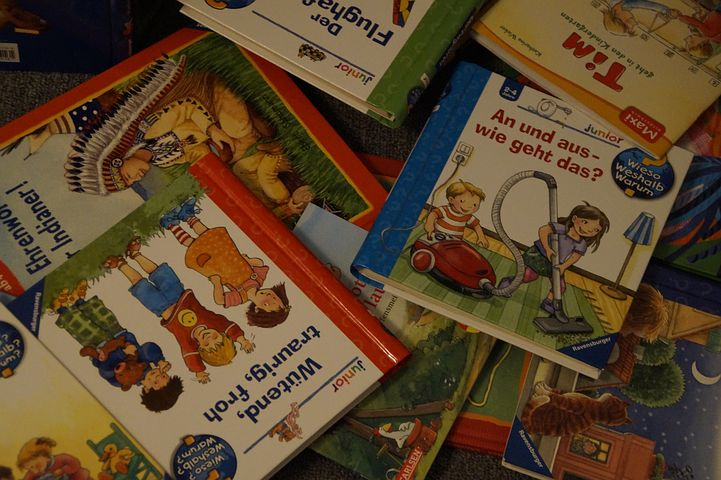 Czytanie jest to odnajdywanie własnych bogactw 
i własnych możliwości 
przy pomocy cudzych słów.
                                                    Jarosław Iwaszkiewicz
[Speaker Notes: Czytelnictwo” zaczyna się od kołyski, na długo przed dniem, w którym dziecko zacznie samodzielnie składać litery. Dobrze dobrane książki rozwijają jego umysł i emocje, kształtują kompetencje językowe i zakorzeniają w kulturze, a jako pięknie zaprojektowane przedmioty umożliwiają pierwsze spotkanie ze sztuką. Przy mądrym wsparciu dorosłego literatura dziecięca staje się wspaniałym przewodnikiem pomagającym młodemu „czytelnikowi” odkrywać otaczający go świat, rozbudza jego wyobraźnię i inspiruje do twórczych praktyk.]
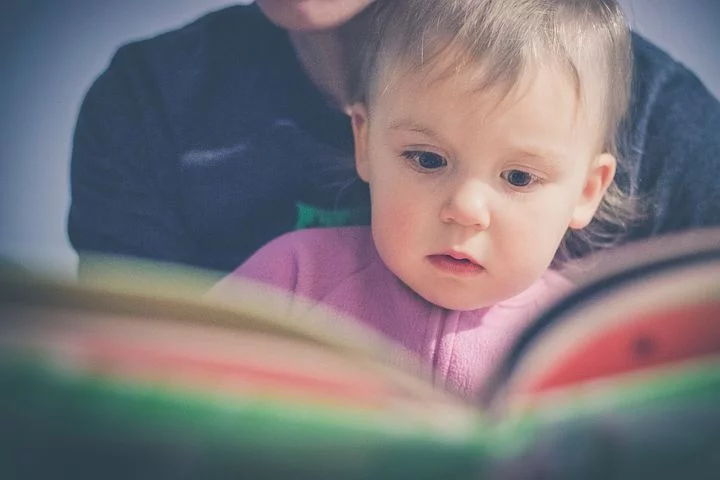 CZYTANIE...
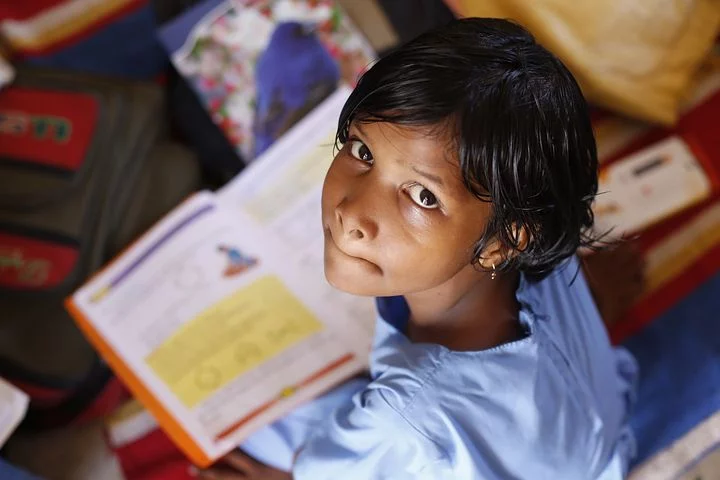 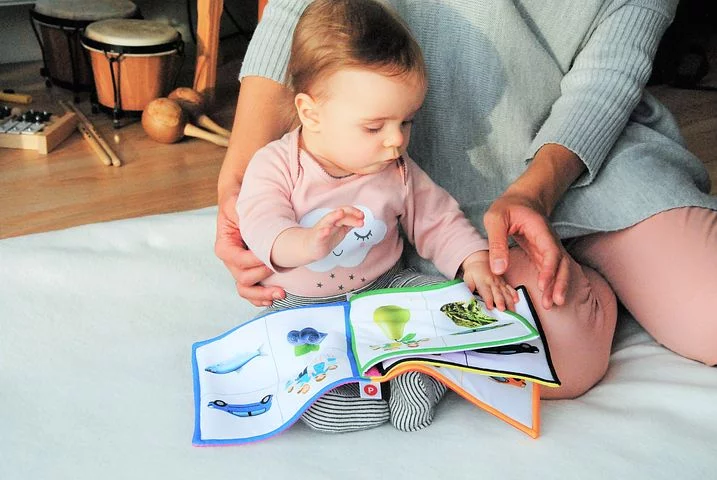 Jeżeli od najmłodszych lat uda nam się ukształtować pozytywny stosunek do czytania, będzie on procentował w całym późniejszym życiu dziecka.
[Speaker Notes: Czytanie obok liczenia i pisania, to jedna z najważniejszych umiejętności jaką zdobywa dziecko – stanowi jeden z zasadniczych warunków powodzenia ucznia w szkole oraz jest podstawą do pracy samokształceniowej prowadzonej przez całe życie.]
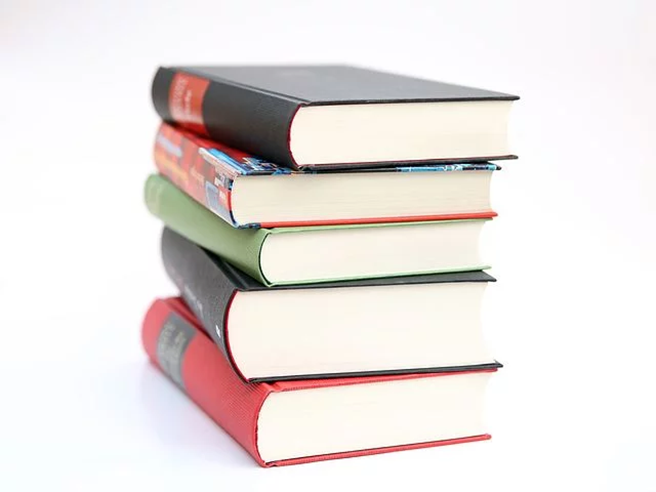 CZYTANIE...
Biegłość czytania
Czytanie ze zrozumieniem
Zdolność do dalszego kształcenia
[Speaker Notes: Biegłość w czytaniu czyni dziecko zdolnym do dalszego kształcenia. Kłopoty dzieci z nauką wynikają z braku umiejętności czytania ze zrozumieniem. Zadaniem zarówno domu jak i szkoły, jest wytworzenie silnej motywacji do czytania, sprawienie, aby czytanie było zajęciem atrakcyjnym, aby książka zaspokajała różnorodne pragnienia i potrzeby dziecka - emocjonalne i intelektualne.]
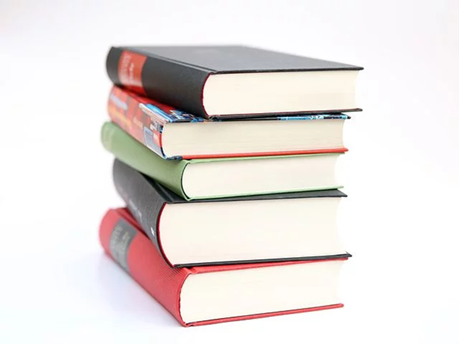 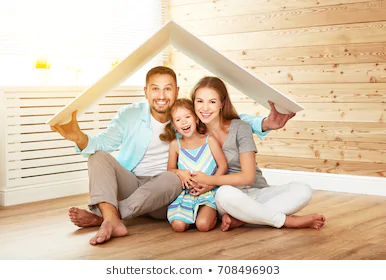 Czytanie…
Istotą czytania jest rozumienie;
Jeśli ktoś nie rozumie tekstu, trzeba uznać, że nie potrafi czytać. 
Nauka czytania jest jak stawianie domu.
CZYTAJCIE DZIECIOM 20 MINUT DZIENNIE. 
CODZIENNIE!
[Speaker Notes: Mem Fox, australijska specjalistka od czytania dzieciom, porównuje naukę czytania do stawiania domu: fundamentem jest bogaty język, który umożliwia rozumienie. Ściany wymagają wiedzy ogólnej i kontekstowej, zdobywanej dzięki książkom, rozmowom, wycieczkom, doświadczeniom, udziałowi w wykładach, wystawach czy wydarzeniach kulturalnych itd., co także służy zrozumieniu. Litery i zasady pisowni stanowią ostatni etap nauki czytania, są „ dachówkami” wieńczącymi dzieło, dają samodzielność w korzystaniu z książek.]
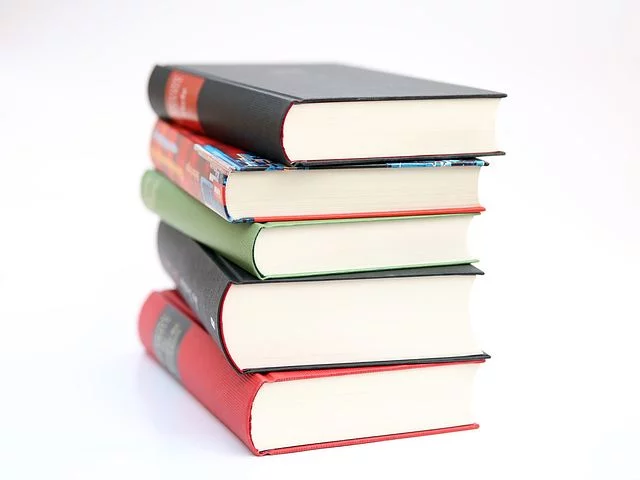 Stan czytelnictwa wg ostatnich badań Biblioteki Narodowej
Biblioteka Narodowa w marcu 2019 r. udostępniła wyniki badania stanu czytelnictwa w Polsce za rok 2018. Tegoroczna edycja badań została przeprowadzona w IX  oraz XII 2018 roku  na próbie 2076 Polaków,  którzy ukończyli przynajmniej 15 lat.

Co najmniej jedną książkę rocznie przeczytało 37% Polaków. 9% badanych czyta ponad 7 książek rocznie, a nieco ponad 60% – nie przeczytało ani jednej.
[Speaker Notes: Kolejne badania prowadzone przez Bibliotekę Narodową dowodzą tezy, że kto dorastał wśród czytających i w życiu dorosłym również obraca się wśród osób czytających, ma statystycznie większe szanse na to, by stać się czytelnikiem niż ten, kto rzadko ma styczność z książkami.]
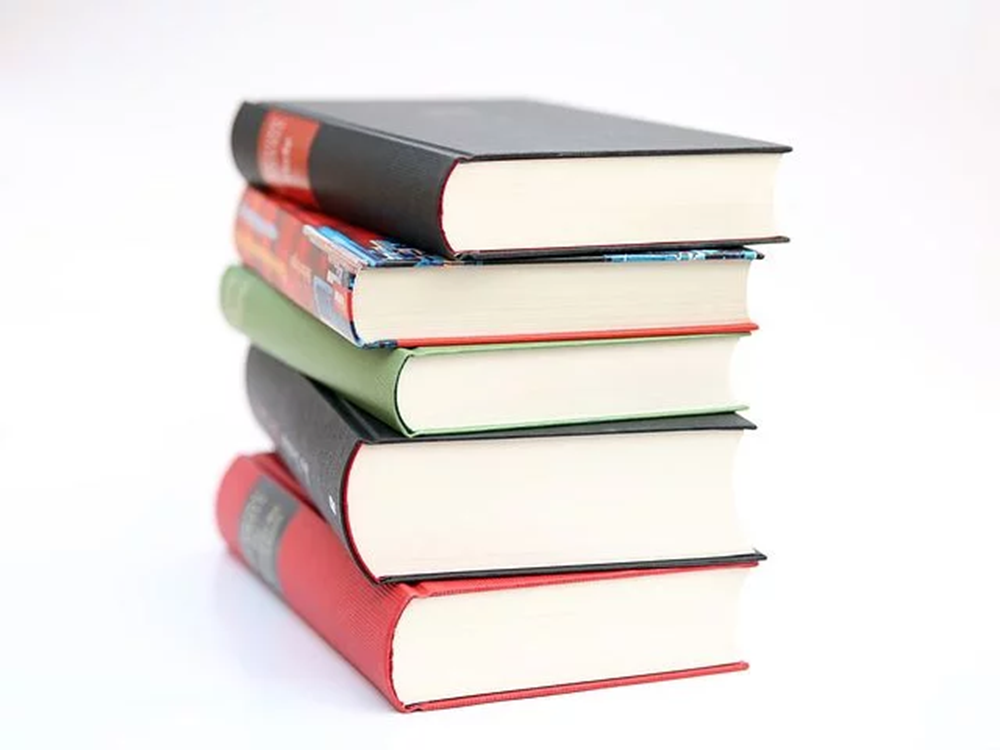 Rola rodziny w rozbudzaniu potrzeb czytelniczych u dzieci
Czytanie to inwestycja w rozwój własnych dzieci.  
Czytanie małym dzieciom książek to doskonała metoda wychowawcza.
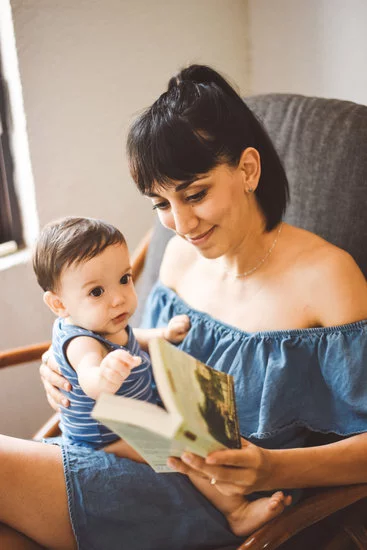 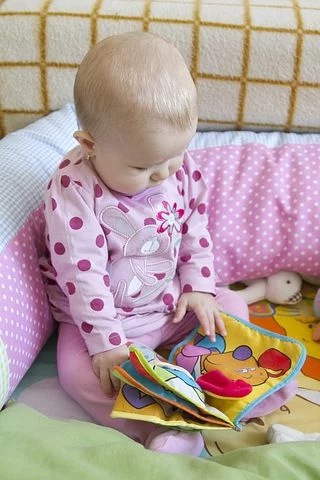 [Speaker Notes: Czytanie książek jest jedną z pierwszych inwestycji w rozwój własnych dzieci.  Jednak aby dziecko wyrobiło w sobie ten nawyk, rodzice muszą w nim rozbudzić potrzebę kontaktu z książką już od najmłodszych lat.
Czytanie małym dzieciom książek to doskonała metoda wychowawcza. Główna rola przypada rodzicom, poprzez czytelniczą inicjację w domu oraz narzucenie zasady selekcji odbioru programów telewizyjnych.]
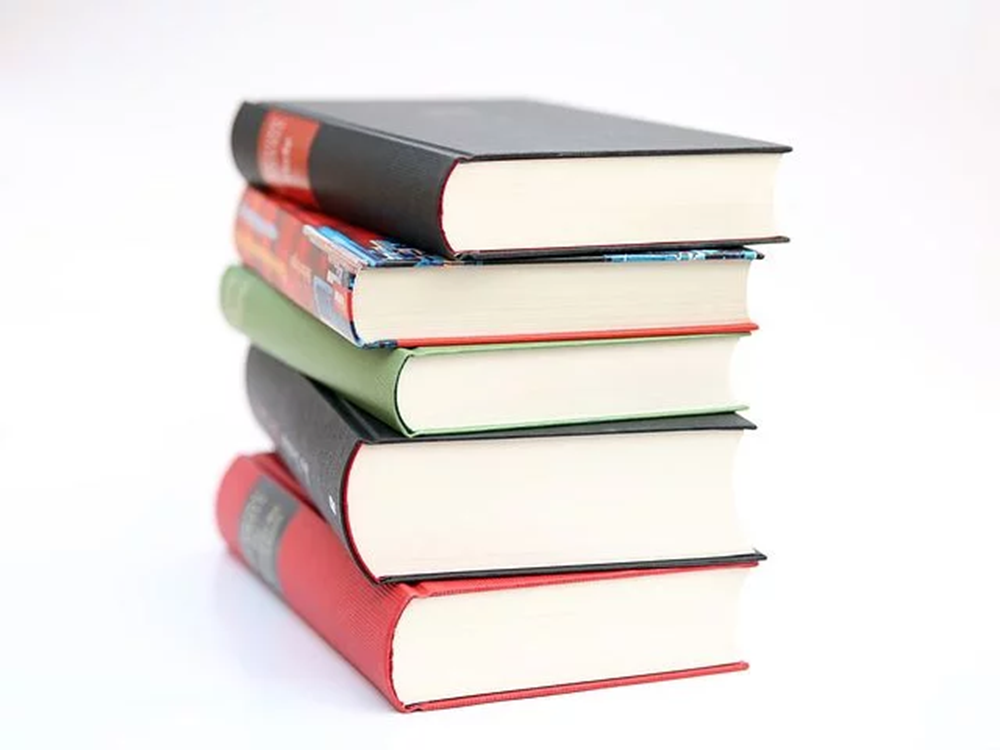 Rola rodziny w rozbudzaniu potrzeb czytelniczych u dzieci
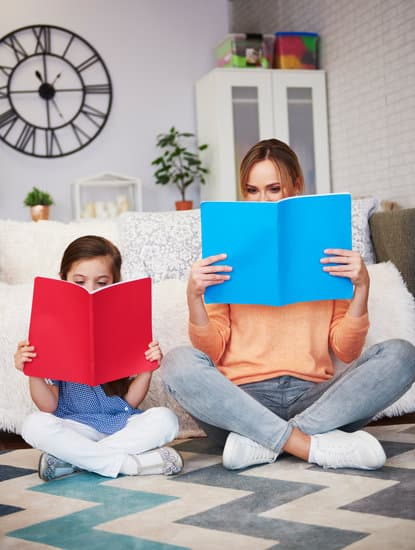 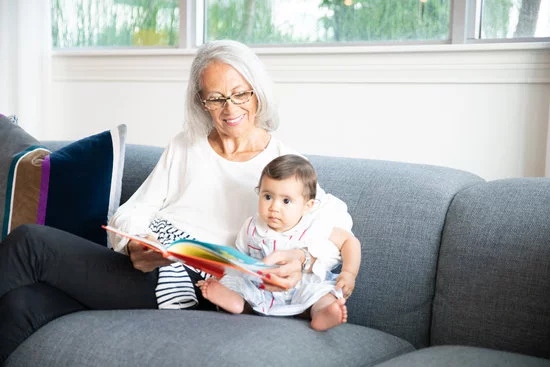 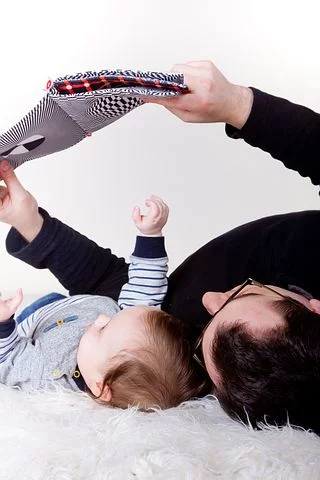 Codzienny kontakt  z książką,  
Dorosły który czyta dziecku w ciągu dnia lub przed snem,
Jeżeli od najmłodszych lat uda nam się ukształtować pozytywny stosunek do czytania, będzie on procentował w całym późniejszym życiu dziecka.
[Speaker Notes: Każde dziecko, bez względu na wiek, powinno mieć codzienny kontakt  z książką, a obok każdego dziecka powinien być dorosły który poczyta mu w ciągu dnia lub przed snem.
Jeżeli od najmłodszych lat uda nam się ukształtować pozytywny stosunek do czytania, będzie on procentował w całym późniejszym życiu dziecka.]
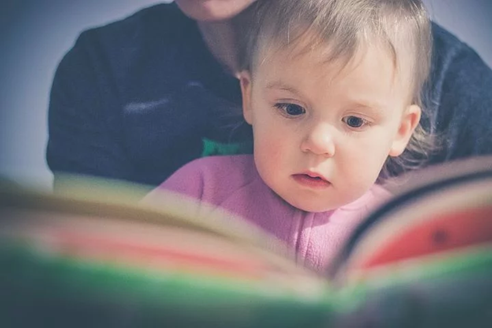 Zalety czytania dzieciom w wieku 0-3 lata
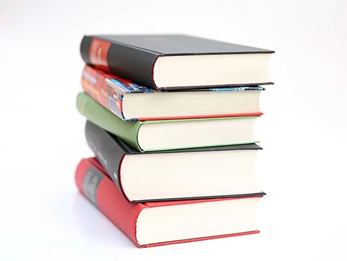 buduje więź emocjonalną,
daje dziecku poczucie bliskości i bezpieczeństwa,
usprawnia koordynację wzrokowo-ruchową,
uczy myślenia przyczynowo - skutkowego, 
kojarzenia faktów i wyciągania wniosków,
wspomaga rozwój mowy poprzez przyswajanie intonacji i melodii języka,
uspokaja, 
wzmacnia poczucie przynależności do rodziny,
dostarcza podstawowej wiedzy o otaczającym świecie, np. o ludziach i przedmiotach,
przekazuje wzorce osobowe,
uczy wyrażać własne potrzeby i oczekiwania wobec innych.
[Speaker Notes: Rodzice  jako  pierwsi  przekazują  dziecku  wiedzę  o  innych  ludziach  i  przedmiotach, uczą je stosunku do różnych zdarzeń i co-dziennie  stymulują  jego  rozwój. Codzienne  czytanie  pomaga przyswajać intonację i melodię języka. Dzięki  książkom  dziecko  porządkuje  zaobser-wowaną w domu wiedzę na temat akceptowa-nych społecznie form zachowania i współżycia z  innymi.]
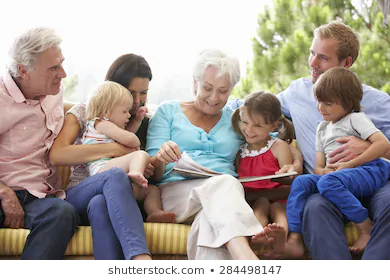 Zalety czytania dzieciom w wieku 3-6 lat
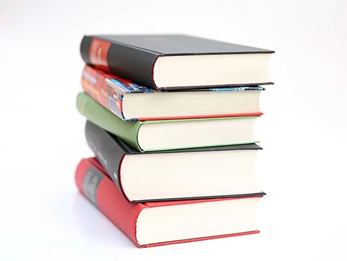 pomaga poznać, nazwać i wyrażać emocje, pokazuje, jak sobie z nimi radzić,
rozwija kompetencje poznawcze,
usprawnia myślenie, pamięć i mowę,
uczy rozróżniać świat zewnętrzny od świata odczuć i wrażeń,
pomaga oswoić trudne tematy i pokonywać lęki,
daje nowe wzory osobowe oraz wskazówki, jak postępować w nieznanych dotąd sytuacjach,
rozwija zainteresowanie słowem pisanym oraz rozbudza w dziecku gotowość do nauki samodzielnego czytania,
daje dziecku wiedzę o sobie i otaczającym go świecie,
jest dla dziecka czasem relaksu, pozwalającym na odreagowanie emocji,
rozwija kreatywność i wyobraźnię,
jest świetnym pretekstem do rozmowy i wyprawy w miejsca związane z jej tematem.
Czytanie  ma  nieoceniony  udział  w  rozwoju  osobowości,  pomaga  utrzymywać  równowagę  emocjonalną,  chroni  przed  negatywnymi  skut-kami  przeżywanych  emocji.  Lektura  książek,  razem  z  rodzicem  i  samodzielnie,  rozbudza  i  kształtuje  wrażliwość  emocjonalną  dziecka,  daje  wewnętrzną  siłę  do  radzenia  sobie  z  trud-nościami  i  regulowania  własnych  emocji.
[Speaker Notes: Czytanie  ma  nieoceniony  udział  w  rozwoju  osobowości,  pomaga  utrzymywać  równowagę  emocjonalną,  chroni  przed  negatywnymi  skut-kami  przeżywanych  emocji.  Lektura  książek,  razem  z  rodzicem  i  samodzielnie,  rozbudza  i  kształtuje  wrażliwość  emocjonalną  dziecka,  daje  wewnętrzną  siłę  do  radzenia  sobie  z  trud-nościami  i  regulowania  własnych  emocji.]
Zalety czytania dzieciom w wieku 6-10 lat
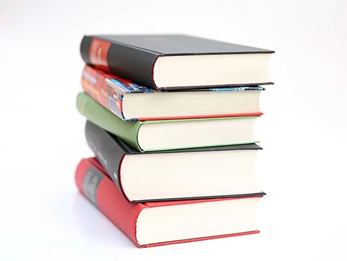 wzbogaca słownictwo,
pomaga dziecku odnaleźć się w nowej rzeczywistości, jaką jest szkoła,
pozwala rozwijać hobby, zainteresowania i zaspokoić ciekawość,
ułatwia przyswajanie wiedzy i zapamiętywanie informacji,
rozwija umiejętność swobodnego wypowiadania się i myślenia,
umacnia więź z rodzicami i dziadkami,
rozbudza i kształtuje wrażliwość emocjonalną,
daje wewnętrzną siłę do radzenia sobie z trudnościami,
pokazuje, jak panować nad własnymi emocjami,
kształtuje osobowość oraz poczucie własnej wartości,
uczy oceny swojego zachowania z moralnego punktu widzenia,
pomaga rodzicowi zrozumieć emocjonalny i społeczny rozwój swojego dziecka.
[Speaker Notes: Czytając lub słuchając czytanej książki, dziecko doświadcza magicznej siły słów, rozwija i wzbogaca własne słownictwo. Krok po kroku ogarnia słowami świat, nazywa szczegóły otaczającej je rzeczywistości. Gdy dziecko potrafi nazywać uczucia, gdy zaczyna rozróżniać stany psychiczne literackich bohaterów, wówczas rozpoznaje je w sobie, potem u osób ze swojego  otoczenia.]
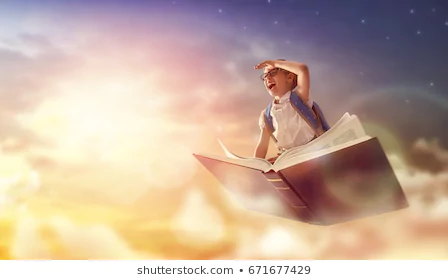 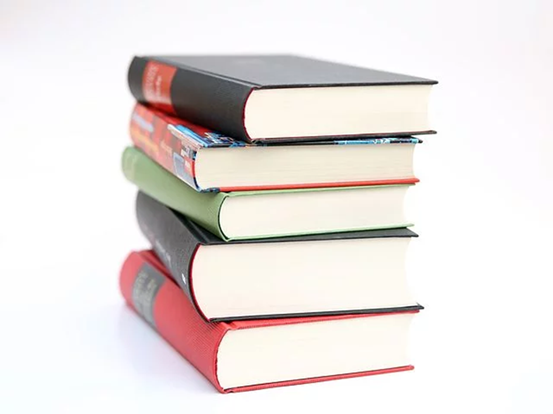 Czytanie…
„Kto czyta – żyje wielokrotnie, kto zaś z książkami obcować nie chce, na jeden żywot jest skazany” 
                                                         Józef Czechowicz.
[Speaker Notes: Umiejętność  nazywania  i  akceptowania  własnych,  niekiedy trudnych emocji, następnie doznań i przeżyć innych ludzi jest bodaj najtrudniejszą sztuką, którą musi opanować młody człowiek, by osiągnąć wewnętrzną dojrzałość.]
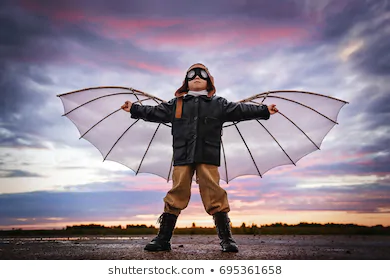 Codzienne czytanie dziecku:
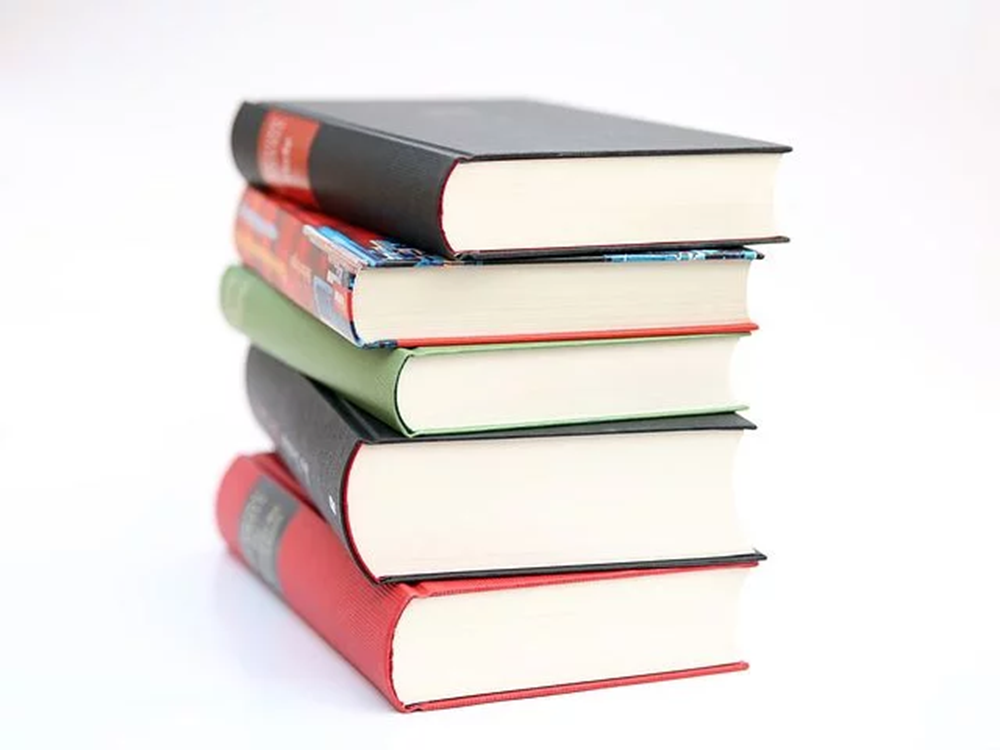 Zapewnia emocjonalny rozwój dziecka
Rozwija język, pamięć i wyobraźnię
Uczy myślenia, poprawia koncentrację
Wzmacnia poczucie własnej wartości dziecka 
Poszerza wiedzę ogólną 
Ułatwia naukę, pomaga odnieść sukces w szkole 
Uczy wartości moralnych, pomaga w wychowaniu 
Zapobiega uzależnieniu od telewizji i komputerów 
Chroni przed zagrożeniami ze strony masowej kultury 
Kształtuje nawyk czytania i zdobywania wiedzy na całe życie
Stare  porzekadło  głosi,  że  książka  jest  najlepszym  przyjacielem.  Pozwala dziecku zdystansować się wobec własnych doświadczeń, spojrzeć  na  siebie  i  swoje  życie  z  daleka,  jakby  przez  odwróconą  lornetkę.  Widząc  problemy  innych,  ich  zmagania  z  losem,  ich  ból,  cierpienie  i  radość,  ich  zawody  i  porażki,  smak  klęski,  gorycz  za-wiedzionych przyjaźni, dzieląc radość ich szczęścia.
[Speaker Notes: Stare  porzekadło  głosi,  że  książka  jest  najlepszym  przyjacielem.  Pozwala dziecku zdystansować się wobec własnych doświadczeń, spojrzeć  na  siebie  i  swoje  życie  z  daleka,  jakby  przez  odwróconą  lornetkę.  Widząc  problemy  innych,  ich  zmagania  z  losem,  ich  ból,  cierpienie  i  radość,  ich  zawody  i  porażki,  smak  klęski,  gorycz  za-wiedzionych przyjaźni, dzieląc radość ich szczęścia –]
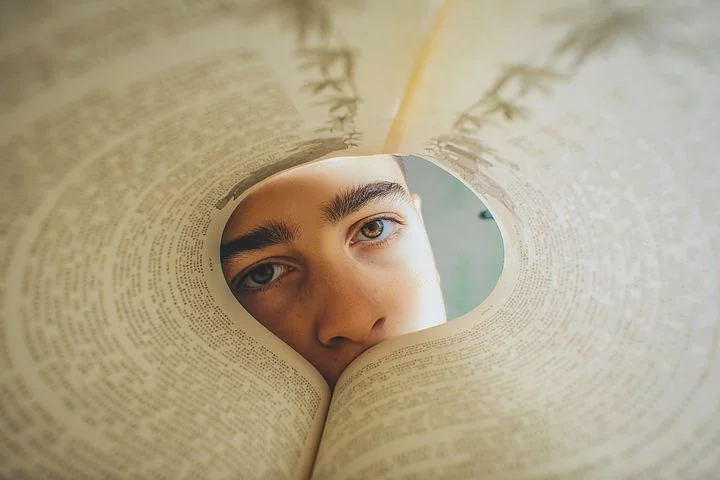 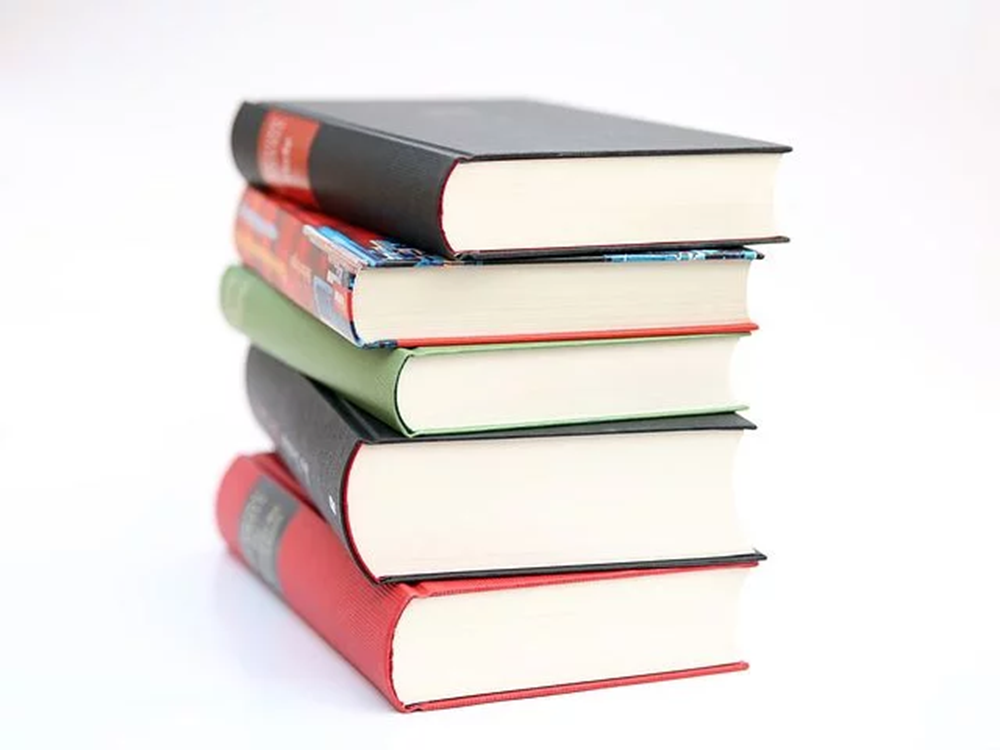 Zalety czytania książek przez młodzież
KSIĄŻKA:
Pomaga rozwijać język i słownictwo;
Stawia pytania do przemyśleń;
Uczy zachowań etycznych;
Pomaga zrozumieć siebie;
Dostarcza rozrywki i emocji;
Rozwija uczucia i zdolność do empatii;
Dostarcza wiedzy;
Tłumaczy rzeczywistość;
Pobudza fantazję;
Jest towarzyszem w samotności;
Rozwija myślenie;
[Speaker Notes: zaczyna rozumieć siebie, własne reakcje, własny smutek, może przezwyciężyć samotność,  która  niekiedy,  zwłaszcza  w  dzieciństwie  i  młodości,  doskwiera i zadaje ból trudny do zniesienia.]
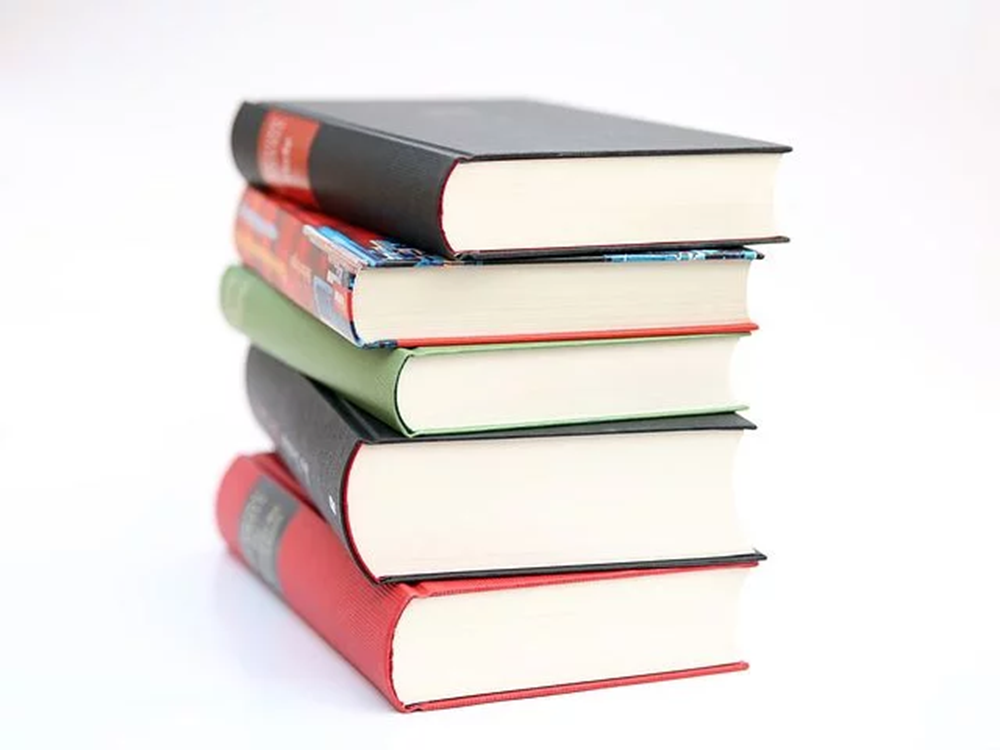 Wieloletni „Narodowy Program Rozwoju Czytelnictwa 2016-2020”
W październiku 2015 r. rząd rozpoczął wieloletni „Narodowy Program Rozwoju Czytelnictwa 2016-2020”, który ma na celu przeciwdziałanie zjawisku spadania poziomu czytelnictwa wśród dzieci i młodzieży. Realizacja programu oparta jest na współdziałaniu dwóch Ministerstw: Kultury i Edukacji. Priorytetami programu są m. in. zakup nowości wydawniczych do bibliotek publicznych, pedagogicznych i szkolnych oraz inwestycje w infrastrukturę bibliotek. 
 Publiczna Szkoła Podstawowa w Woli Morawickiej przystąpiła do Programu w 2019 roku i w roku szkolnym 2019/2020 realizuje wymogi programowe. Zbiory biblioteki powiększą się o nowości czytelnicze zakupione z dotacji. Jednocześnie w szkole oraz bibliotece kontynuowane będę działania propagujące czytelnictwo.
[Speaker Notes: Te działania to konkursy i projekty edukacyjne organizowane z wykorzystaniem księgozbioru biblioteki szkolnej.]
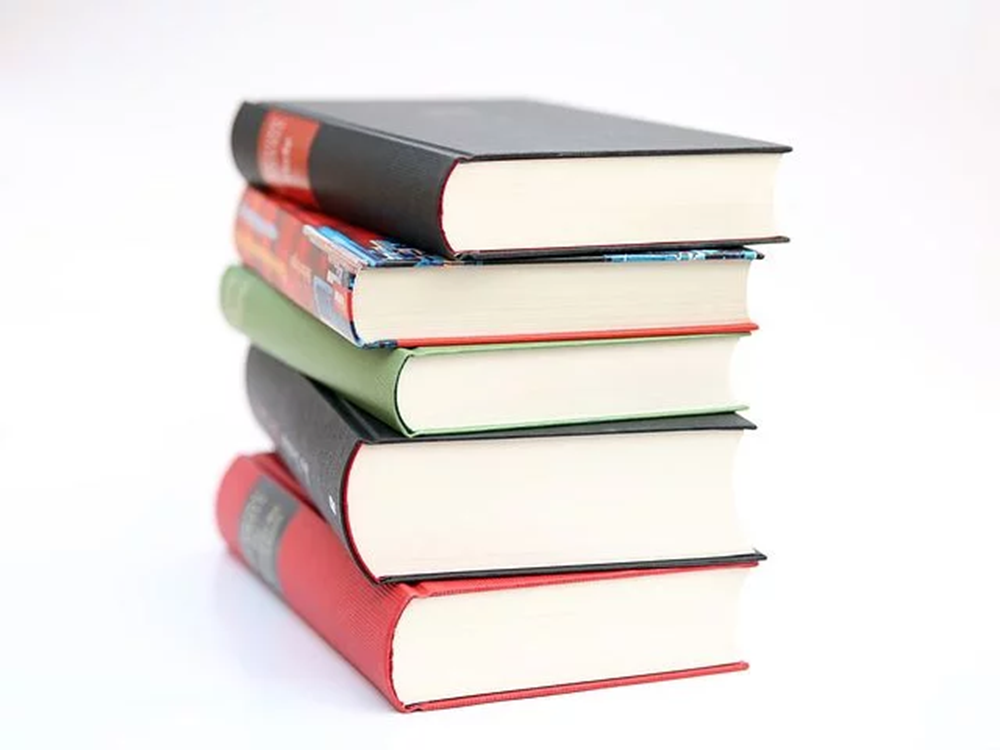 Strony internetowe, które warto odwiedzić:
http://www.calapolskaczytadzieciom.pl/
http://www.ryms.pl/
https://czasdzieci.pl/warszawa/
http://lubimyczytac.pl/
https://www.biblionetka.pl/
https://wolnelektury.pl/
https://nakanapie.pl/
http://wielki-czlowiek.pl/
https://instytutksiazki.pl/
https://czytamsobie.pl/
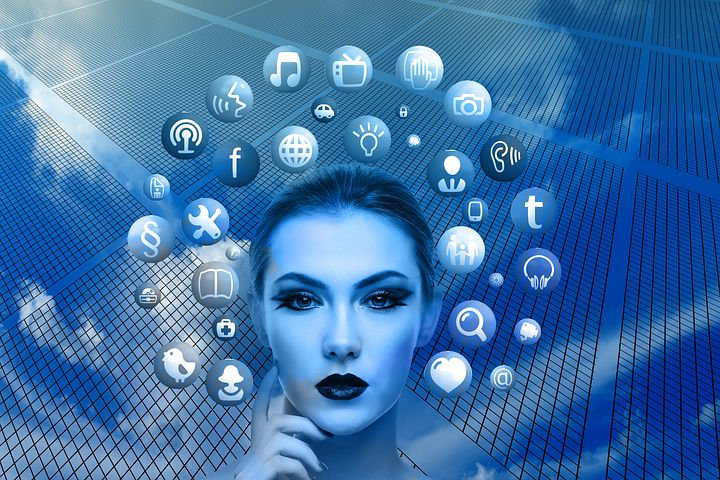 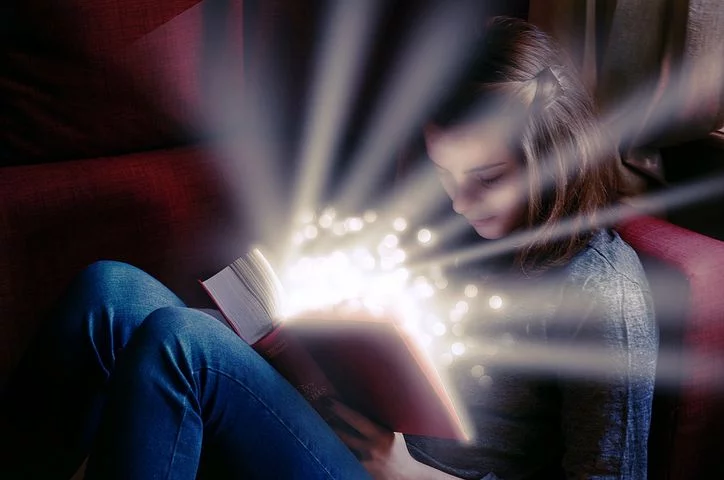 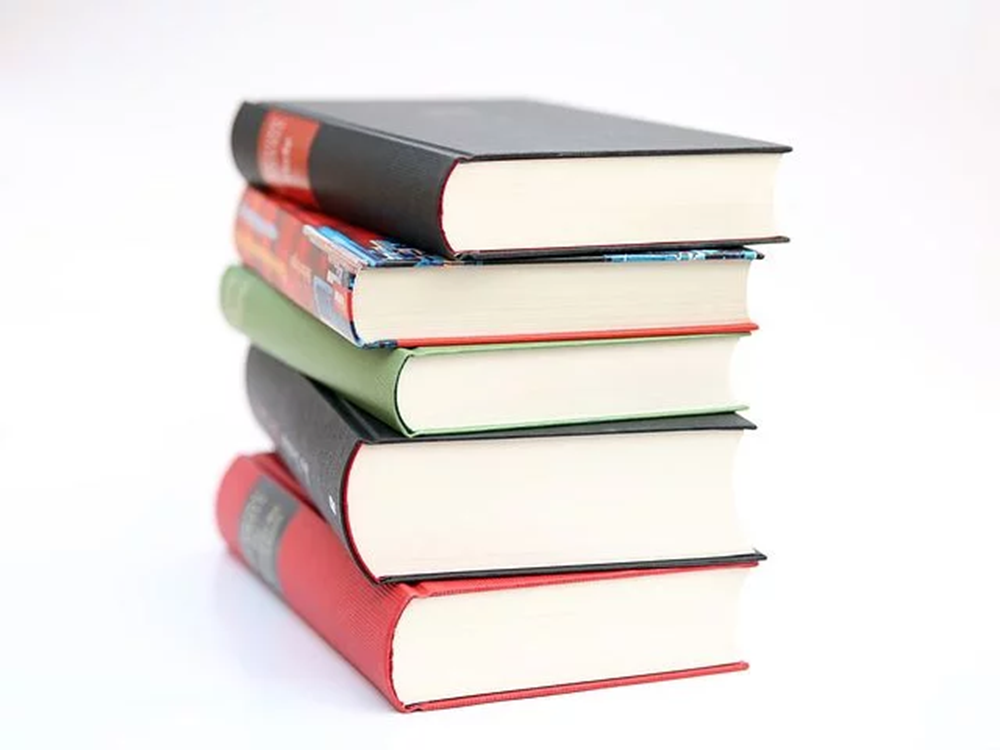 „Książka i możność czytania to jeden
 z największych cudów ludzkiej cywilizacji.”
                                                                             
                                                                   Maria Dąbrowska
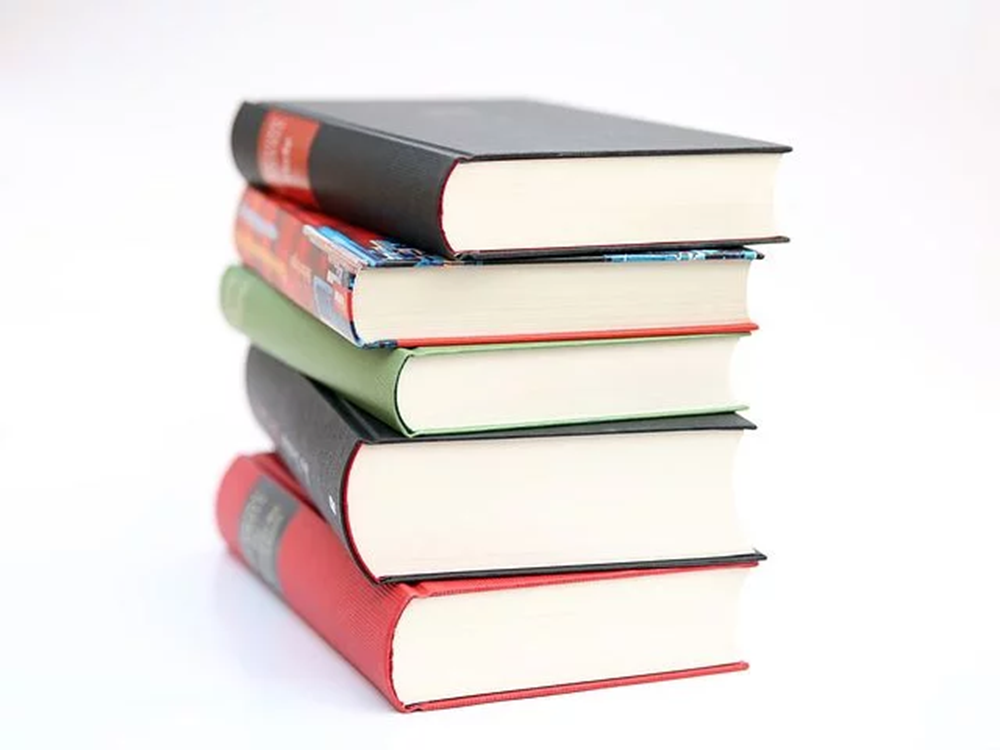 Bibliografia:
Biała A.- ,, Kształtowanie postaw czytelniczych u dzieci’’(www.publikacje.edu.pl)
Chorkowa M.- „Wpływ czytania na rozwój intelektualny dzieci i młodzieży...”, Gorzów Wlk. 2014
„Książką połączeni czyli o roli czytania w życiu dziecka”, Instytut Książki, Kraków 2017
Stan czytelnictwa w Polsce w 2018 r., Biblioteka Narodowa 2019
https://portal.librus.pl/szkola/artykuly/czytanie-kapital-na-cale-zycie
http://wielki-czlowiek.pl/wp-content/themes/wielki-czlowiek/img/broszura.pdf
Ilustracje wylorzystane w prezentacji pochodzą z portalu   https://pixabay.com/pl/
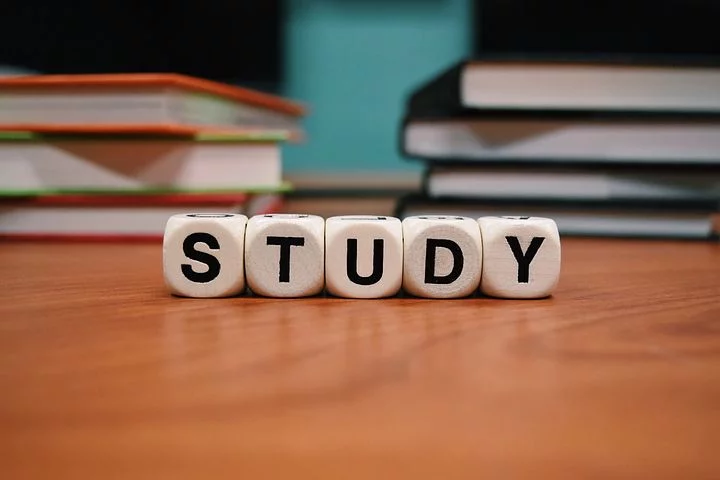